UNC HealthDepartment of Physician Compliance
Psychiatry 
New Provider and Reappointment Training
Review basic principles of coding and documentation for psychiatry services
Review resident/fellow supervision and documentation requirements for Medicare, Medicaid, and TRICARE
Objectives
[Speaker Notes: Here is the content we will review. 
If you have questions, please use the chat and I can review your question at the end of our session, or we will respond by email.]
Psychiatric Diagnostic Evaluation
CPT 90792 – Psychiatric diagnostic evaluations with medical services are integrated biopsychosocial and medical assessments
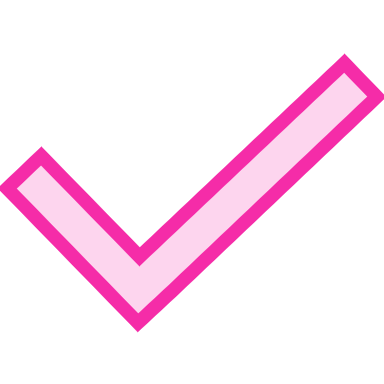 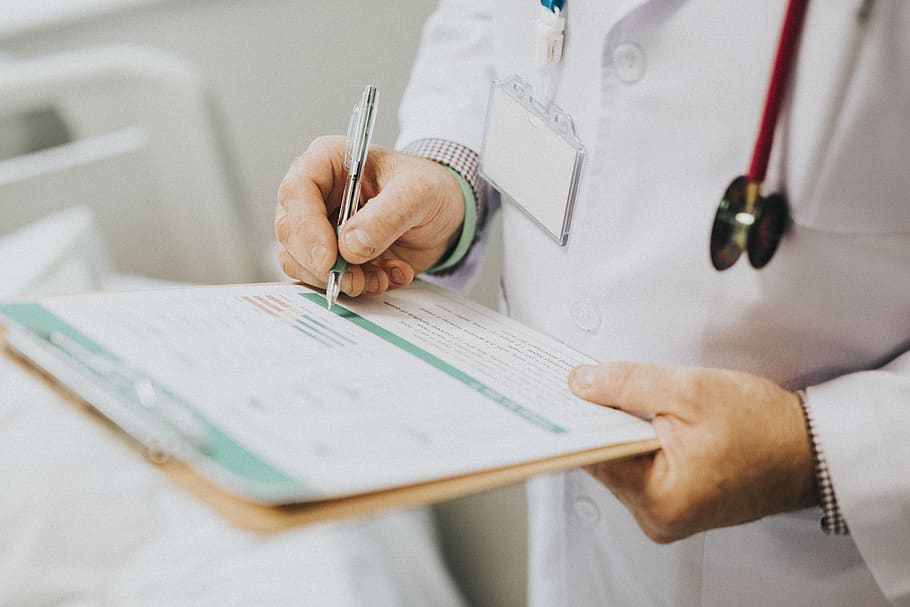 4
[Speaker Notes: Psychiatric diagnostic evaluation includes:
Assessment of the patient's psychosocial history, current mental status, review, and ordering of diagnostic studies followed by appropriate treatment recommendations
Medical services such as physical examination and prescription of pharmaceuticals are provided in addition to the diagnostic evaluation
Interviews and communication with family members or other sources
This code may be reported once per day and not on the same day as an evaluation and management (E/M) service performed by the same individual for the same patient.
Use add-on code 90785 when the diagnostic evaluation includes interactive complexity services.




Note: CPT 90791 Psychiatric diagnostic evaluation is reported by Psychologists or Social Workers.

Psychiatric diagnostic evaluation includes:
Assessment of the patient's psychosocial history, current mental status, review, and ordering of diagnostic studies followed by appropriate treatment recommendations
Interviews and communication with family members or other sources
This code may be reported once per day and not on the same day as an evaluation and management service performed by the same individual for the same patient.
Use add-on code 90785 when the diagnostic evaluation includes interactive complexity services.
Cannot be reported with a psychotherapy service code on the same day.
May only be reported once per day unless separate diagnostic evaluations are conducted with the patient and other informants.
If reported more than once per episode of illness, documentation will be required for the establishment of medical necessity.
In certain circumstances family members, guardians, or significant others may be seen in lieu of the patients.]
Psychotherapy
5
Psychotherapy documentation must include time, therapeutic maneuvers, and purpose of psychotherapy
Each Psychotherapy note must include:
Amount of time spent face-to-face in psychotherapy with the patient and/or family member
Therapeutic maneuvers or modality of treatment employed during the session to produce therapeutic change or stabilization (behavior modification, supportive interactions, interpretation of unconscious motivation) 
Purpose of the psychotherapy

Additionally, a periodic summary of goals, progress towards goals to date, and an updated treatment plan must be included in the medical record
[Speaker Notes: Psychotherapy is a time based code, meaning the CPT code is selected based on how much time is spent with the patient which is why it is critical that your note captures face to face time with the patient. The note should also include details of the therapeutic maneuvers or modality of treatment as well as the purpose of the psychotherapy. The medical record should also reflect a summary of goals, as well as the patient progress towards those goals and an updated treatment plan.

Psychotherapy services is on the office of inspector general’s, or OIG’s radar which is why our department conducted a focused audit on psychotherapy services in the 2022 fiscal year. The findings from this audit included: services not being billed correctly based on the documented time and one service did not document time spent providing psychotherapy. So please be mindful when documenting your time and also ensuring that the code billed out the door best reflects the documented service.]
Choose the correct Psychotherapy Code and use DotPhrase .TP32 or .TPPSYTHPY to assist with documenting Psychotherapy services
Psychotherapy CPT Codes
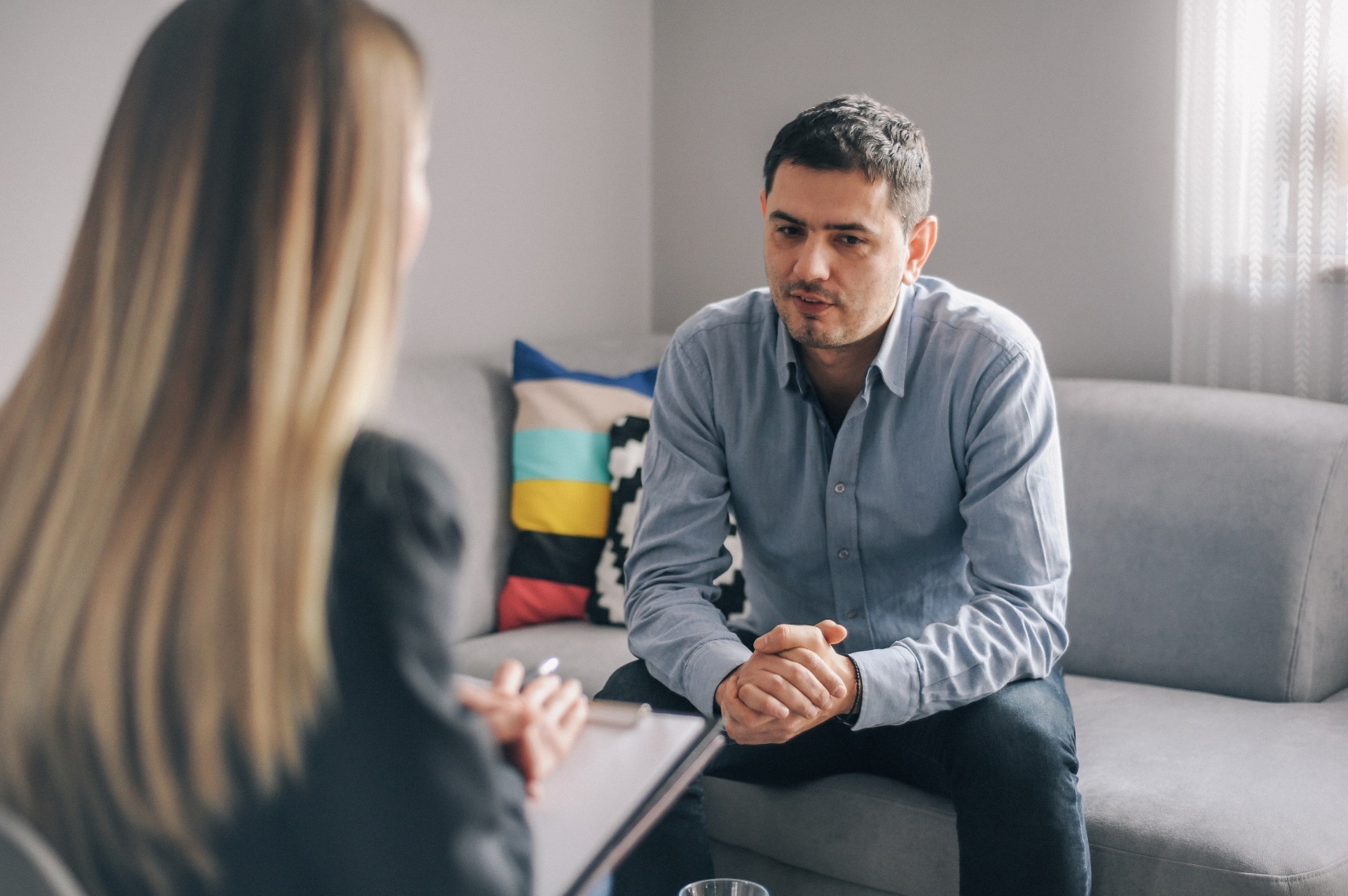 Psychotherapy less than 16 minutes is not billable.
SmartPhrase: PSYCHOTHERAPY (.TP32 or .TPPSYTHPY): I personally spent *** minutes in psychotherapy for treatment of ***.
[Speaker Notes: To help you with your documentation and to ensure your service meets coding requirements, please utilize the psychotherapy time statement .TP32 listed on the screen.  During the Covid-19 Public Health Emergency psychotherapy can be provided via telehealth through audio/video or telephone visits. As discussed on the previous slide psychotherapy visits are time based services and Psychotherapy services should be coded using 90832,34, and 37, there are alternate CPT codes in the event psychotherapy is billed with an E/M service. If we look to CPT code 90832 as an example, you notice the code is for 30 minutes of psychotherapy time, however, you can bill the code once you pass the midpoint of the required time. So following the 90832 example, once we exceed 50% of the required time so a minimum of 16 minutes we can bill 90832, and once we reach 38 minutes 90834 can be billed, and 53 minutes for 90837. Services of less than 16 minutes should not be billed. 
Midpoint]
When psychotherapy and an E/M* service is provided on the same date of service, the E/M service must be based on MDM**
Follow-up for anxiety and mood
Interval History: Patient has history of GAD. Pt is a senior medical student. Takes half trazodone most nights. Has not used clonazepam or Adderall in many months. 

Medically necessary exam was performed.

Will continue medications without change as pt reports they are working well. Continue weekly therapy with this provider.

Plan:
GAD: chronic and stable
Interventions: - Continue Trintellix 15mg Qday, trazodone 50-100mg at bedtime PRN 
-sent prescription to patient’s pharmacy
 
Other attention deficit disorder: chronic and stable
Interventions: Pt used historically Adderall 5mg Qday PRN for tests
We spent 48 minutes of outpatient psychotherapy that was individual supportive therapy targeting reduction in symptoms, including anxiety. Discussed recent stressful events that happened with his dog.

Patient was actively engaged in these interventions. Regarding progress towards these treatment goals, patient is progressing appropriately based on her ability to reframe negative thoughts and tolerate uncomfortable anxiety.
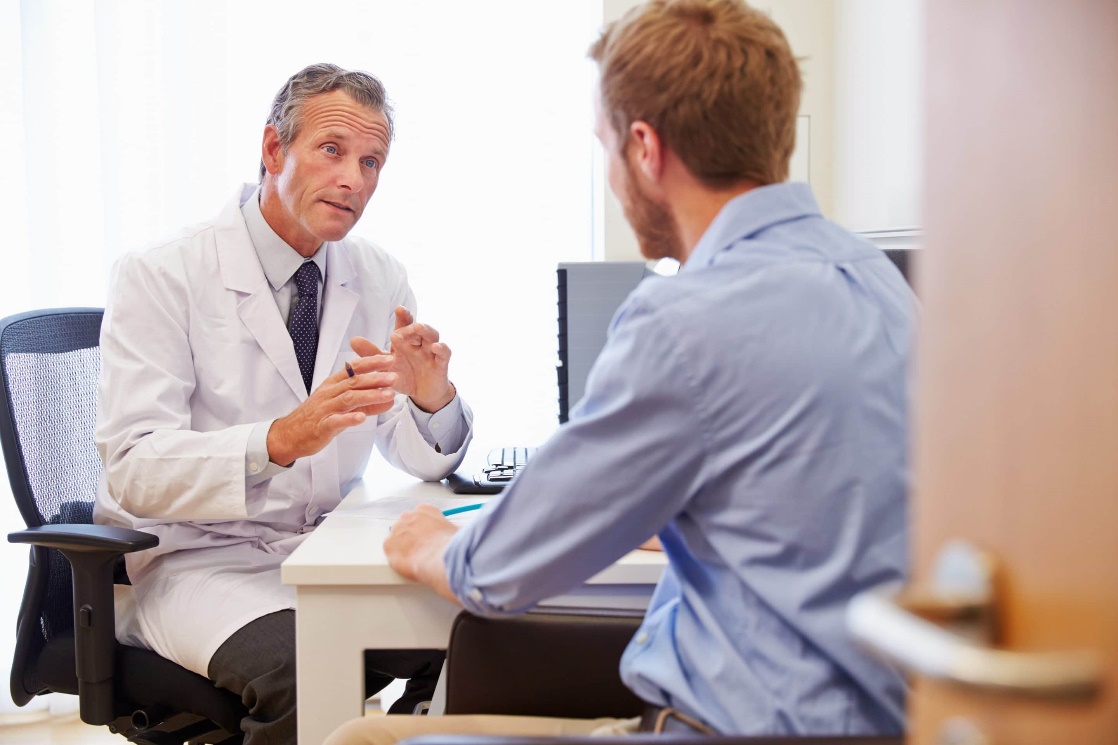 *E/M= Evaluation and Management
**MDM= Medical Decision Making
8
Other Psychotherapy Services
9
Psychotherapy in Crisis
10
What is psychotherapy in crisis?
11
How to bill psychotherapy in crisis
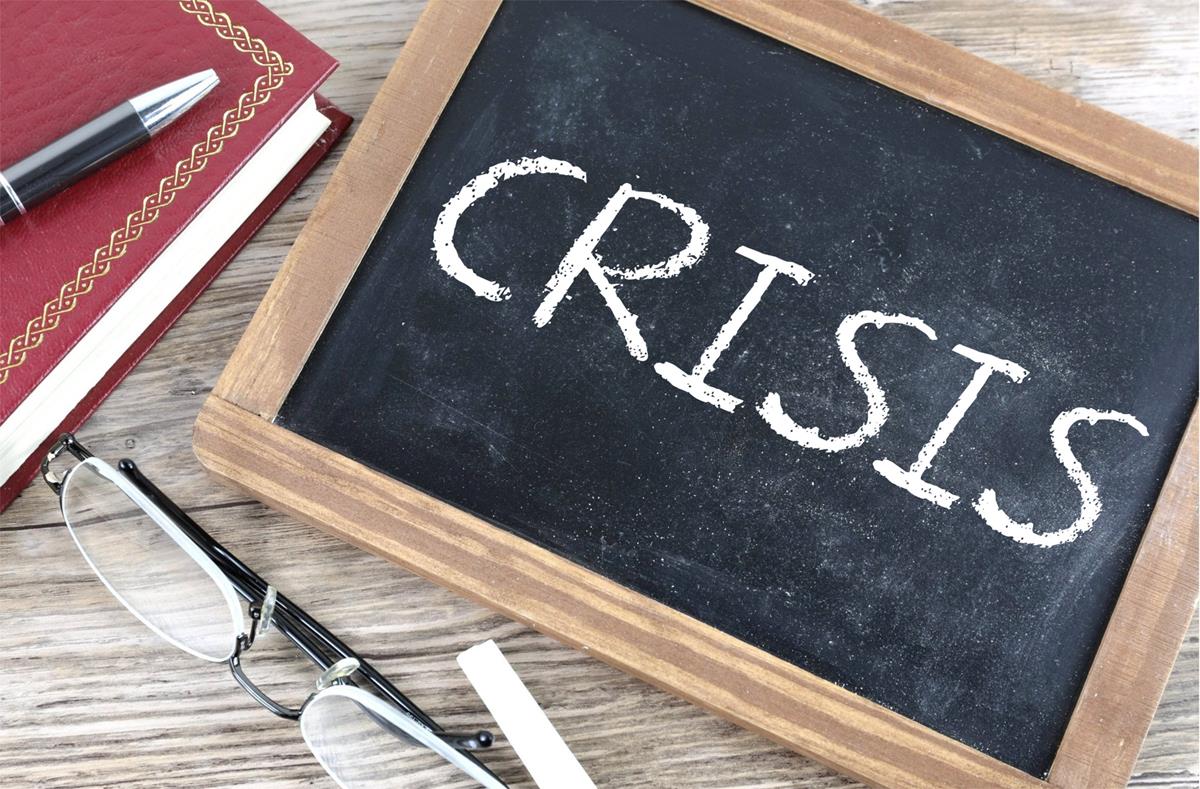 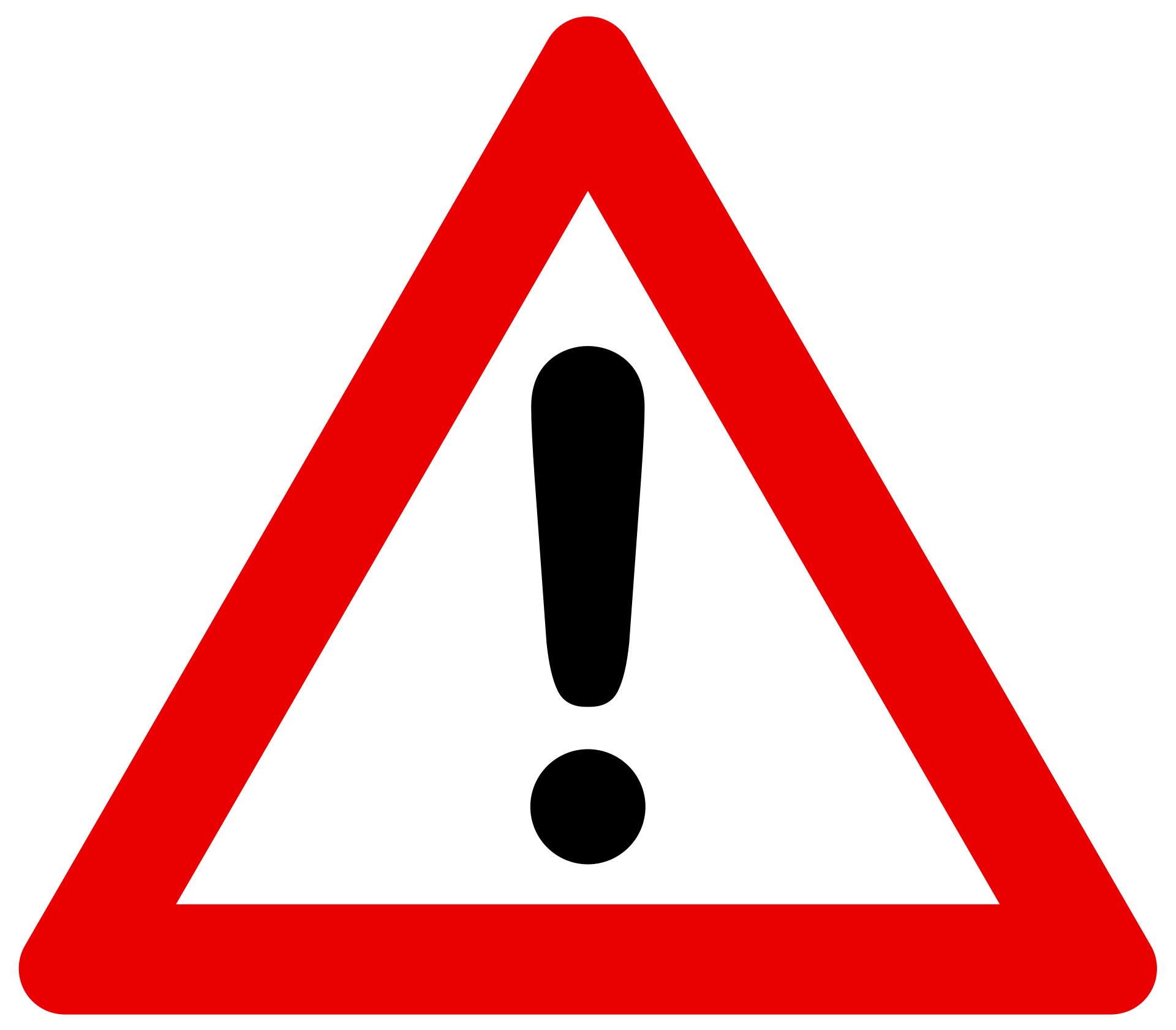 12
Family and Group Therapy
13
Family Psychotherapy less than 26 minutes cannot be reported
CPT Codes

90846 – 50 mins, patient is not present
90847 – 50 mins, patient and family

Individual Psychotherapy (90832, 90834, 90837) can be billed on same day when performed separately.
Discussion Points
Focus is family dynamics as they relate to the patient's mental status and behavior.

Attention is given to the impact the patient's condition has on the family

Therapy aimed at improving the interaction between the patient and family members.
14
[Speaker Notes: Family psychotherapy - medically necessary treatment of the family unit when maladaptive behaviors of family members are exacerbating the patient’s illness in the treatment process.]
Multiple-family and group therapy are not billed based on time, however psychotherapy must still be documented
CPT Codes
90849 - Multiple-family group psychotherapy 
90853 - Group psychotherapy - personal and group dynamics are discussed, allowing emotional catharsis, instruction, insight and support
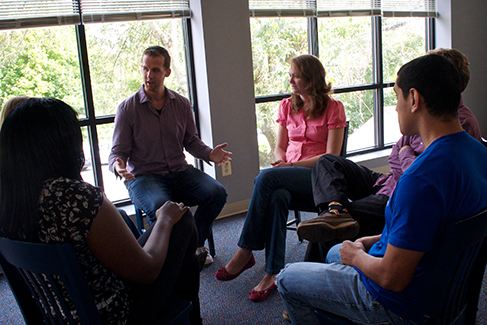 15
Interactive Complexity
16
Interactive Complexity is an add-on code
CPT Codes

90785 – Interactive Complexity 

Coding Tips
      
        This is an add on code in conjunction with:
              diagnostic evaluations (90791, 90792) 
       psychotherapy (90832, 90834, 90837) 
       group psychotherapy (90853) 

        Time spent must relate to the psychotherapy service only and should be reflected in the primary timed service code for psychotherapy services (90832, 90834, 90837).
When is Interactive Complexity performed?
Report additional work due to specific communication factors complicating the delivery of a psychiatric procedure
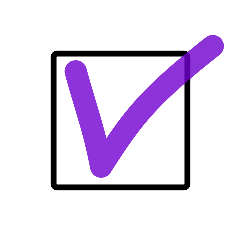 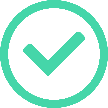 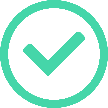 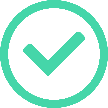 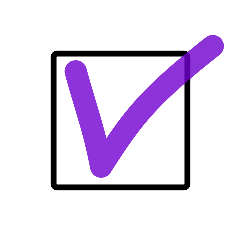 17
Interactive Complexity Requires several key elements in order to bill
To bill Interactive Complexity, the following must medically necessary (performed) and documented:
Need to manage maladaptive communication among participants that complicates delivery of care.
Use of play equipment/other physical devices to communicate and overcome barriers when patient hasn’t developed or has lost expressive language skills or receptive communication skills to understand the provider.
Evidence or disclosure of a sentinel event and mandated report to third party and initiation of event and/or report.
Caregiver emotions or behavior that interfere with caregivers' assistance in implementing the treatment plan.
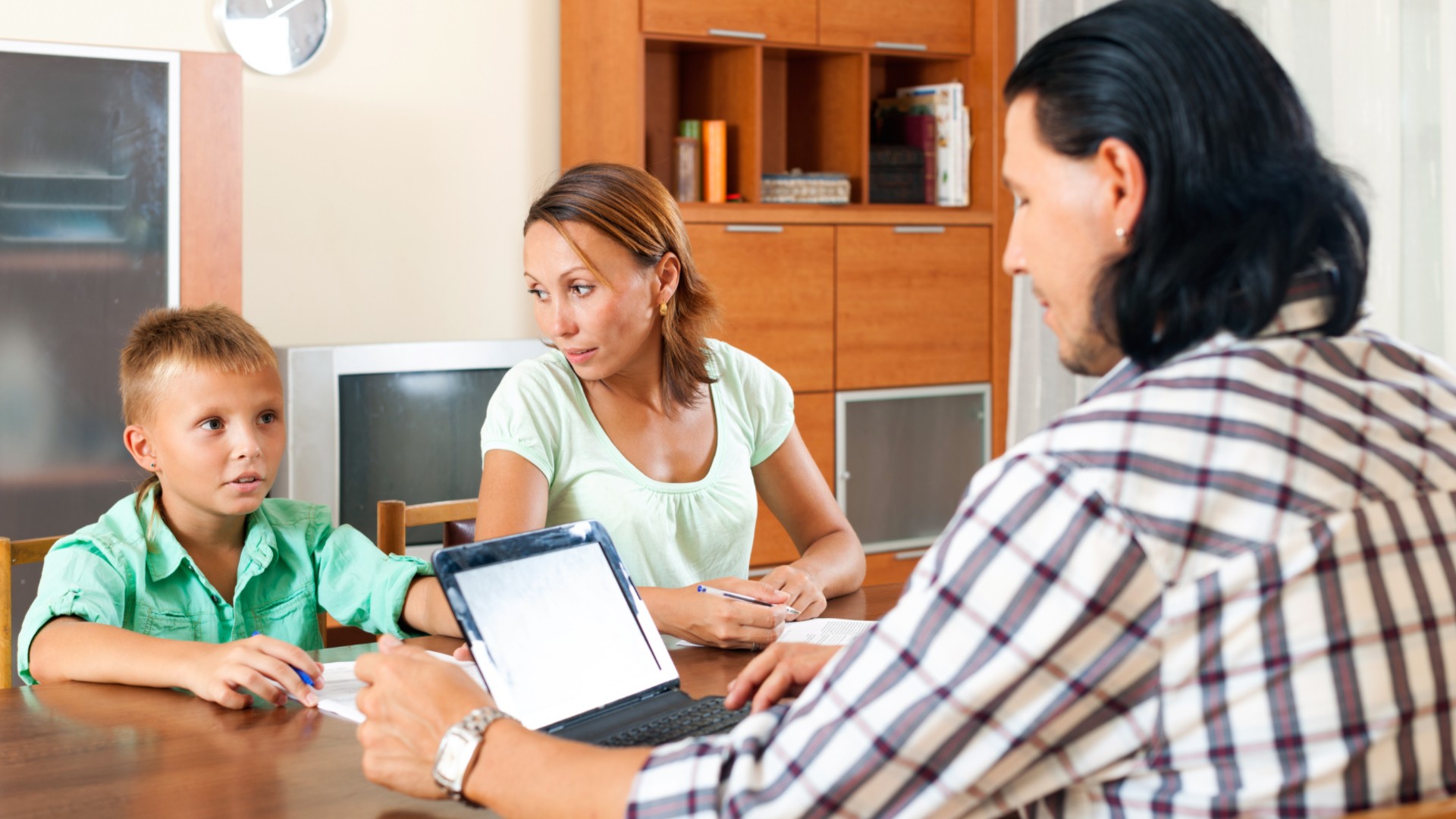 18
[Speaker Notes: So when is it ok to bill for interactive complexity? 

Interactive complexity techniques are utilized primarily to evaluate children and/or adults who do not have the ability to interact through ordinary verbal communication.
It involves the use of physical aids and nonverbal communication to overcome barriers to the therapeutic interaction between the clinician and the patient.
An interactive technique may include the use of inanimate objects such as toys and dolls for a child, physical aids, and non-verbal communication to overcome barriers to therapeutic interaction. Also, when care givers or third party input or reporting is necessary when implementing the treatment plan and treatment  recommendations.
Any time that an interactive complexity service is reported, the medical record must clearly support the rationale for this approach. Otherwise stated, there must be an explanation of what specific communication factors complicated the delivery of a psychiatric procedure.]
Consultation Services
Outpatient and Telehealth services are “established” unless the patient has not been seen by the group practice for three years or is a consultation
None of my colleagues in Psychiatry have seen Dan in the last three years, so he must be “new.”
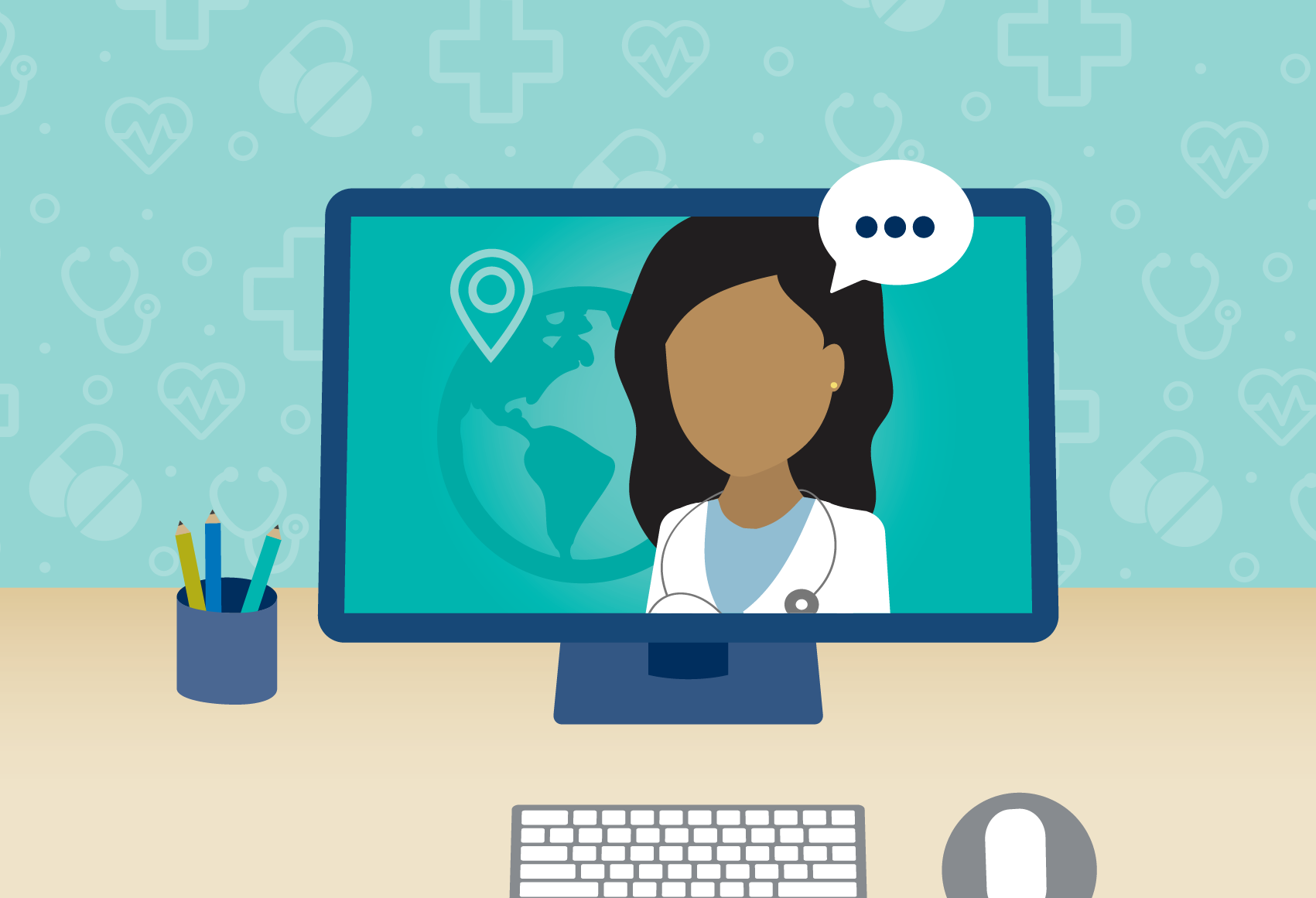 Ah, but the 3-year rule doesn’t matter here. Patient came in because Dr. Smith wanted my advice on managing his anxiety.  If I make a note of that, I should bill a consultation since I’ll 
send him my report.
What did Physician Compliance recommend?…oh yes, “Patient seen in consultation at the request of Dr. Smith for evaluation of anxiety.”
20
[Speaker Notes: Initial services in the inpatient setting and new patients in the outpatient setting are paid at a higher level than subsequent hospital care or established outpatient visits.  New patient codes may be billed by a practice that has not seen the patient for a period of three years.  A provider may bill a consultation E&M service when asked for a consultation by another provider who plans to continue seeing the patient for the problem]
Continue to bill consultation codes for all payors when provided and documented
When the requirements for a consultation are met, a consult should be billed regardless of payor. 
Medicare has not recognized consultation codes since 2010, but Epic translates the consultation codes to the appropriate E/M category and level for Medicare.
Epic Tips: 
Including the referring provider in the referring provider field will assist in the communication process to the provider that requested a consult.  
A letter can also be sent to the requesting provider through the communications tab in Epic.
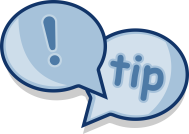 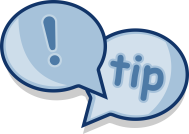 21
[Speaker Notes: If you are meeting those requirements we just talked about for a consult then it should be billed as such no matter the payor.  There is logic in Epic to translate your service to the appropriate E/M for those payors that do not accept consult codes.]
Level I (99251 and 99241) Consultation Services are deleted, and all consultations will be billed based on MDM or total time
99255
High 
MDM or 
80 minutes total time
99245
High 
MDM or 
55 minutes total time
Outpatient Consultations
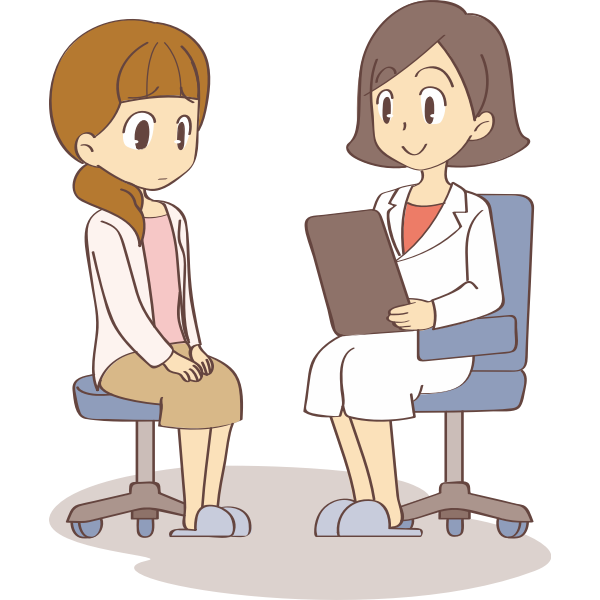 2022 30 mins
2022 40 mins
2022 80 mins
2022 60 mins
Inpatient Consultations
When using total time on the date of the encounter for the code selection the threshold time above must be met or exceeded
2022 55 mins
2022 40 mins
2022 80 mins
2022 110 mins
22
[Speaker Notes: The consultation services will also change beginning Jan 1, 2023.
 Level I consultations for outpatient and inpatient services will be deleted. 
Only 4 levels of consults now. 
If billed based on time, the new time thresholds are displayed. The requirement for greater than 50% of the time to be spent in counseling or coordination of care will also be deleted. 
Time will be based on total time on the date of the encounter. A medically appropriate history and exam is required for all services. 
Time thresholds for the outpatient consultations are lower for each code level by 10-20 minutes depending on the code (99244 this year requires 60 mins, next year 40 mins). 
Same is true for inpatient consultations – 99255 for example requires 110 minutes this year and only 80 minutes next year. 
Remember: When using total time on the date of the encounter for the code selection the threshold time above must be met or exceeded 
Still need to satisfy consultation requirements – request for consult, render you eval and send report to requesting provider.]
Teaching Physician (TP) Services for Psychiatry
23
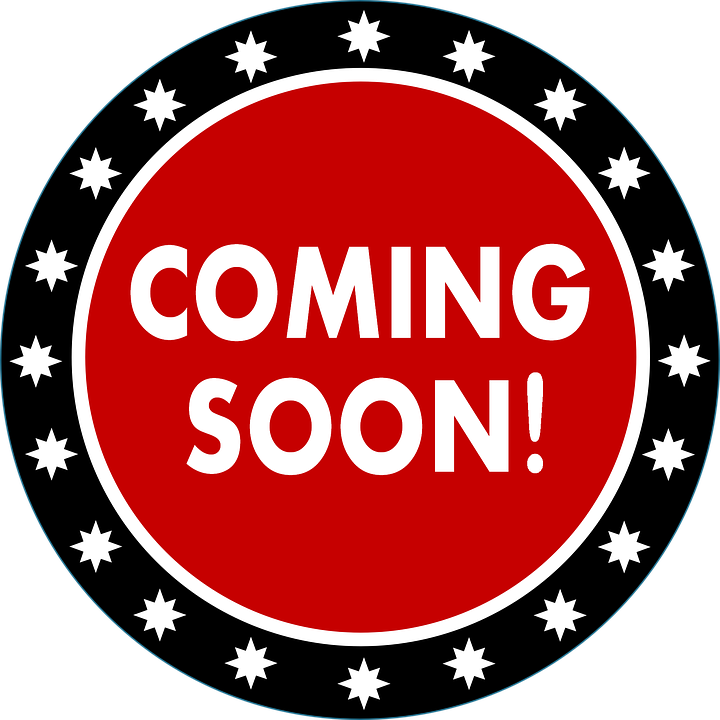 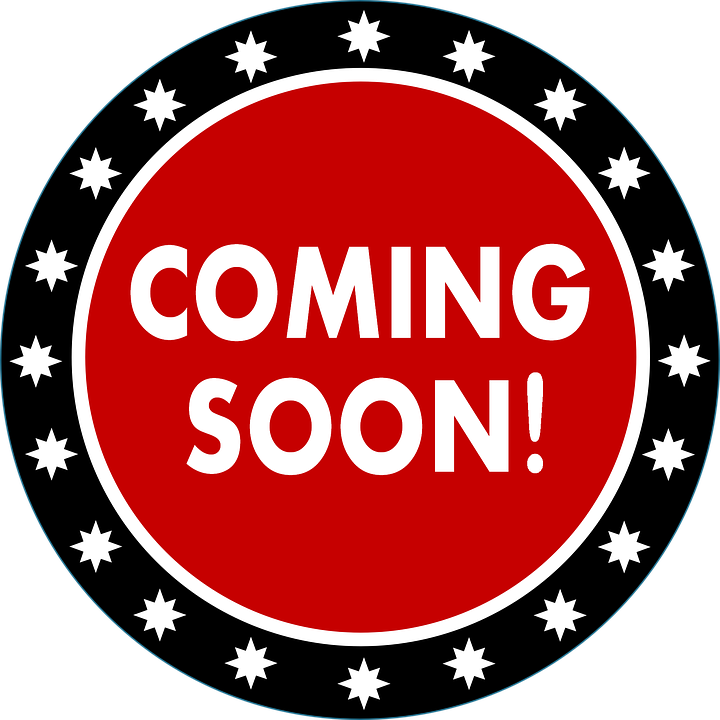 Teaching Physician (TP) Policy will provide internal guidance for TPs working residents and fellows
Purpose of policy is to ensure TP follow supervision requirements for Medicare, Medicaid, TRICARE, and United Healthcare and TP’s supervision and participation are documented in Epic.
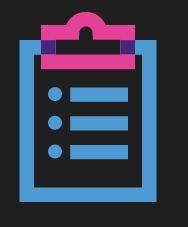 Provide definitions applicable to policy (physically present, primary care exception, etc.)
Will restrict TP to use attestations available in Epic@UNC to document their supervision and participation in resident and fellow services 
Outlines supervision requirements for Medicare, Medicaid, Tricare, and United Healthcare for Evaluation and Management services, procedures, operative cases, diagnostic radiology, diagnostic tests, anesthesia services, and student services
Addresses Telehealth TP supervision requirement current to date
Highlights
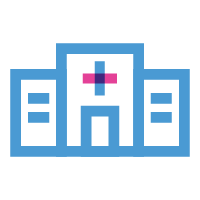 24
[Speaker Notes: Applicable to: UNC Medical Center, UNC Physician Network, Rex Healthcare, Margaret R. Pardee Memorial Hospital
Provide definitions applicable to policy (critical/key portion, direct medical & surgical services, fellow, immediately available, physically present, primary care center, resident, primary care exception, student, teaching physician)
Teaching Physicians are restricted to using attestations available in Epic@UNC to document their supervision and participation in services involving Residents. However, these attestations may be modified to expand upon the Teaching Physician’s participation. Will restrict TP to using attestations available in Epic@UNC to document their supervision and participation in services. However, these attestations may be modified to expand upon the Teaching Physician’s participation. Due to claim logic in Epic that assists billing compliance, Teaching Physicians should not create their own attestations.
Outlines supervision requirements for Medicare, Medicaid, and Tricare for Evaluation and Management services, procedures, diagnostic radiology, diagnostic tests, and anesthesia services, students
Provides Moonlighting guidance for residents and fellows who have completed a GME program]
Medicare & Tricare E/M Services
25
[Speaker Notes: Now we will review a couple Evaluation and Management scenarios and the Teaching Physician guidelines for Medicare and Tricare.]
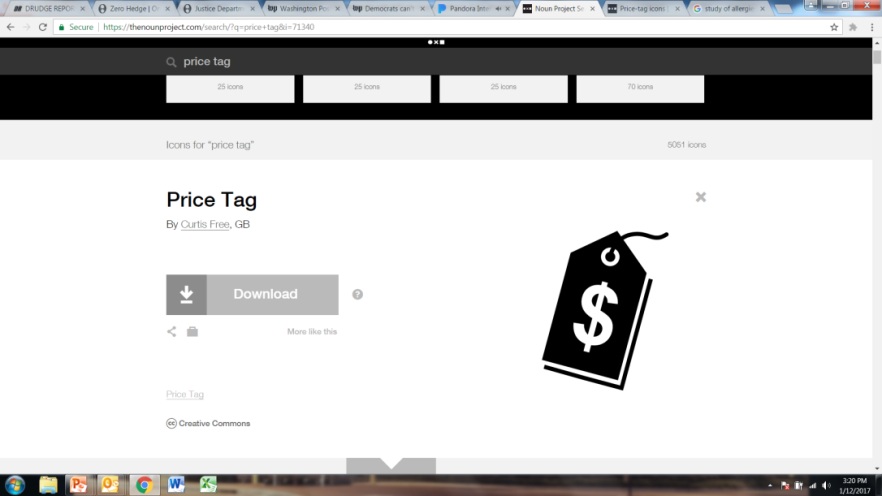 Teaching Physicians must participate and document their involvement to receive payment from Medicare
Residents and fellows enrolled in a Graduate Medical Education (GME) approved program provide services paid through Part A to the hospital. 
Teaching Physicians (TP) can be paid through Medicare Part B, when the Teaching Physician participates and documents their involvement in the resident/fellow service. 
3 Things Teaching Physicians can do to avoid refunds and penalties at Academic Medical Centers:
1
Ensure your participation in the critical or key portions of the service performed and in the management of the patient is documented in the medical record.
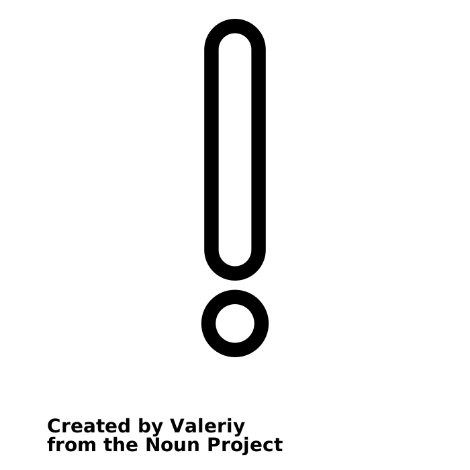 UNC Health follows Medicare guidelines for Medicare Advantage Plans and Tricare.
2
Choose the attestation that reflects how you participated in the service.
3
Documentation in the note must support the service that is billed.
26
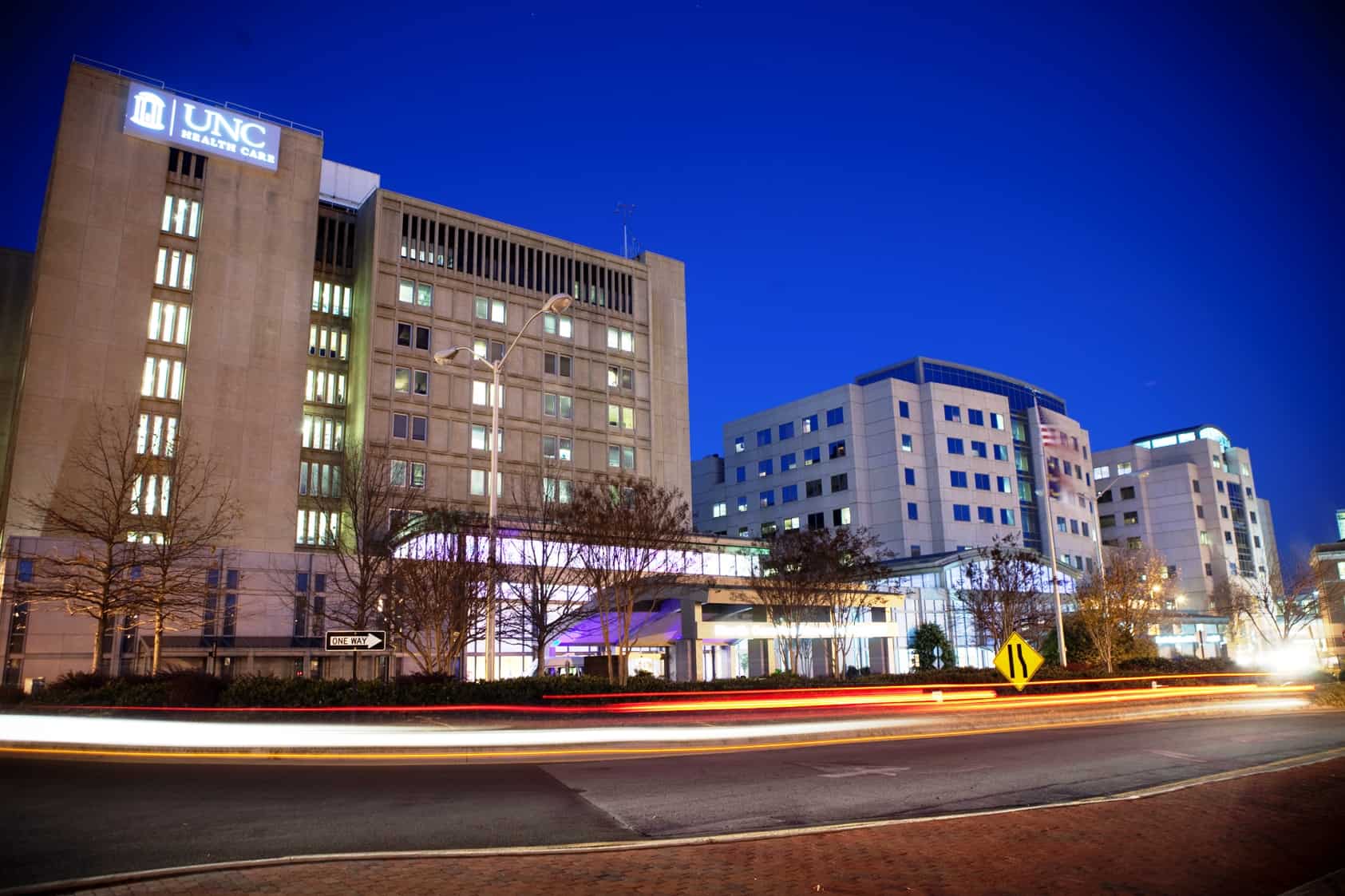 [Speaker Notes: Medicare pays for resident physician services through Part A to the hospital. Medicare makes the payments based on the proportionate share of Medicare patients seen at the teaching hospital. Teaching Physicians are paid by Medicare Part B on a fee-for-service basis. Medicare Part B will pay for Teaching Physician (TP) services with the resident physician, when the Teaching Physician participates and documents their involvement in the service.  If the Teaching Physician does not participate in a given patient service when a resident is involved, and meet specific documentation requirements, then the Teaching Physician may not bill for the service. Of course, we all know Medicare does not want to pay for the service twice. 

Three things to remember when working at a Academic Medical Centers to avoid refunds and penalties:  
Ensure your participation in the critical or key portions of the service performed and in the management of the patient is documented in the medical record.
Choose the attestation that reflects how you participated in the service.
Documentation in the note must support the service that is billed.
Remember Documentation is key to payment!]
TP rules apply to Medicare, Medicare Advantage, and Tricare; TP must be present and document their participation with the resident and fellow
E/M: The TP must perform the service or be physically present during the key or critical portions of the service and participate in the management of the patient when the services are performed by the resident.






Documentation Requirements: Indicate TP presence and directly involved in management of the patient.
Time-based services: For all time-based services (psychotherapy or E/M based on time) only the teaching physician time is billable (TP must be present for the time billed).  






Documentation Requirements: TP must document their time for any service billed on time.
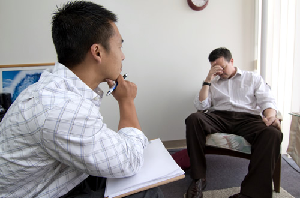 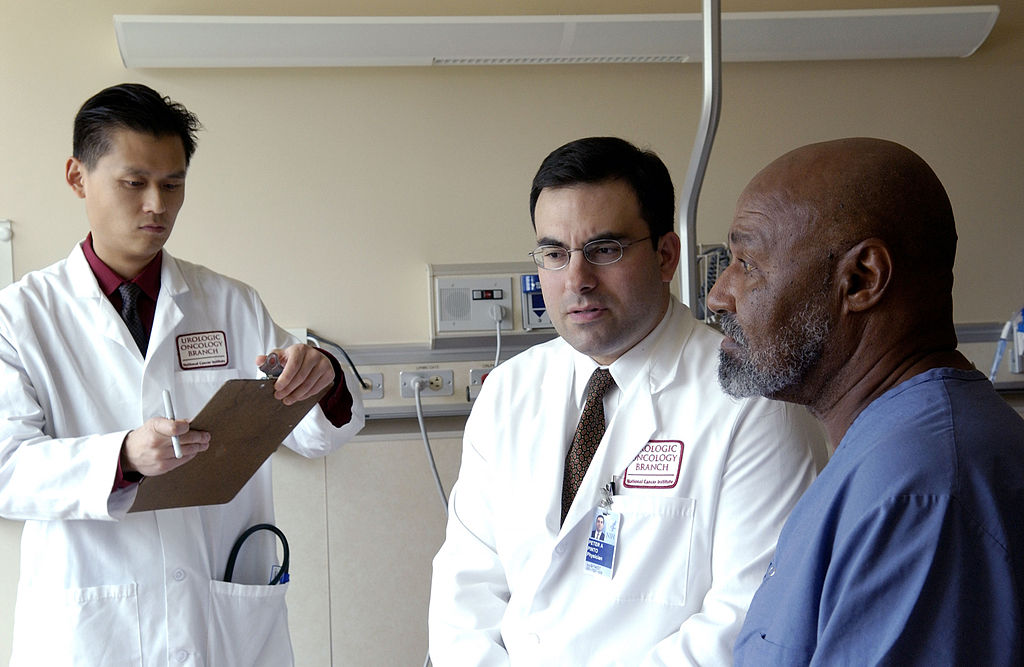 Medicaid and non-government payors can utilize resident time when billing based on time. Medicare, Medicare Advantage and Tricare only utilize teaching physician time.
Type .ALLATTESTATIONSUNCHCS directly in your note to access the Compliance built attestations in Epic. Utilize the Compliance attestation shortcuts (.TPXX) to save you time.
27
Supervision of Psychotherapy for Medicare & TRICARE Billing
As for any time-based service, involving a resident/fellow, the amount of time billed to Medicare must be the TP’s time. For Medicare and TRICARE psychotherapy services, the TP must be present for entire time spent in psychotherapy. UNC Health has not traditionally supervised in this manner and therefore does not bill Medicare or TRICARE for resident psychotherapy.

If E/M with psychotherapy is performed with a resident, the E/M portion may be billed if the TP documents that the TP was present for the key portions and agrees with or amends the Resident’s assessment and plan.
SmartPhrase .TP32 or TPPSYTHPY: 
“I personally spent *** minutes in psychotherapy for treatment of ***.  TP Name”
[Speaker Notes: **UNC Health follows Medicare guidelines for Medicare Advantage Plans.]
Medicaid E/M Services
29
[Speaker Notes: NC Medicaid is not quite as stringent on E/M services.]
NC Medicaid requires Teaching Physician to be Immediately Available for E/M Services
The degree of supervision is based on the skill, level of training, and experience of the resident as well as the patient's condition
The TP must be “immediately available” to the resident and patient by telephone or pager or other
telecommunication device
Written documentation in the medical record for NC Medicaid patients must clearly designate the 
supervising physician and be signed by that physician
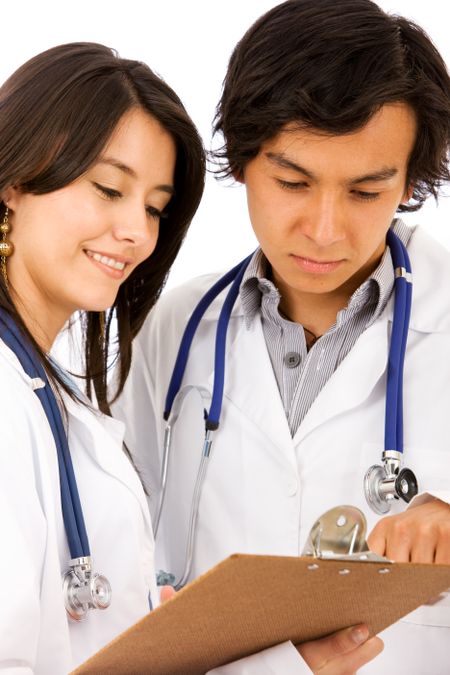 .TP11 or .TPReview
I was immediately available via 
phone/pager or present on site. I reviewed 
and discussed the case with the resident, 
but did not see the patient. I agree with the 
assessment and plan as documented 
in the resident’s note
30
[Speaker Notes: When providing care and billing the NC Medicaid program for services to patients, Teaching Physicians, assume full responsibility for the health and safety of the patient.

NC Medicaid states the degree of teaching physician supervision should be based on the skill level, training, and experience of the resident, as well as the patient's condition. For example, patients that are highly complex may require a face-to-face visit. NC Medicaid requires the medical record to clearly designate the supervising physician and the note must be signed by the same supervising physician. Teaching Physicians may use the dot phase .TP11 or .TP review to document their availability for Medicaid.]
Thank you!